ANALISIS FUNDAMENTAL, DIVIDEN, OVERCONFIDENCE, DAN PENGAMBILAN KEPUTUSAN INVESTASI SAHAM PADA MASA PANDEMI COVID-19
Ida Subaida
Fakultas Ekonomi, Universitas Abdurachman Saleh Situbondo
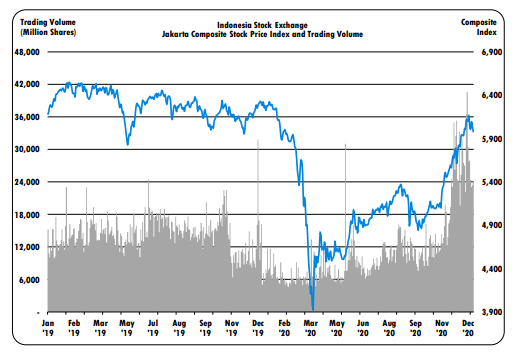 Introduction
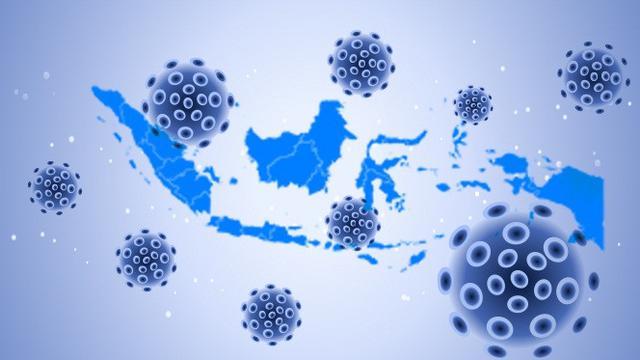 Analisis yang mempelajari hal-hal yang berkaitan dengan kondisi keuangan perusahaan
Analisis fundamental
Pengambilan keputusan investor

Analisis lengkap dari kegiatan investasi yang akan dilakukan
Bagian dari laba yang didistribusikan kepada pemegang saham
Dividen
Terlalu percaya diri menganggap kesuksesan sebelumnya akan menjadi prediktor kesuksesan dimasa depan
Overconfidence
Introduction
Untuk mengetahui dan menganalisis dimasa pandemi covid-19 keputusan investasi apakah tetap akan dipengaruhi oleh analisis fundamental, dividen, dan overconfidence
Tujuan
Theoretical Framwork and Hypothesis Development
Pengaruh analisis fundamental terhadap pengambilan keputusan investasi
H1
Analisis Fundamental Berpengaruh terhadap Pengambilan Keputusan Investasi
Theoretical Framwork and Hypothesis Development
Pengaruh Dividen terhadap Pengambilan Keputusan Investasi
H2
Dividen Berpengaruh terhadap Pengambilan Keputusan Investasi
Theoretical Framwork and Hypothesis Development
Pengaruh Overconfidence terhadap Pengambilan Keputusan Investasi
Investor akan menganggap akan mencapai keuntungan dari pengalaman dan keahlian dimasa lalu  (Robin & Angelina, 2020)
Investor yang telah dua atau tiga kali transaksi dalam investasi akan merasakan cukup percaya diri dengan kemampuan yang dimiliki dan mempengaruhi keputusan investasi (Adiputra, 2021)
H3
Overconfidence Berpengaruh terhadap Pengambilan Keputusan Investasi
Research Method
Quota Sampling
Populasi
Investor yang telah mempunyai rekening saham dan telah melakukan investasi saham di perusahaan yang terdaftar di BEI
Research Method
Variabel
Outer and inner testing models using WarpPLS
Analisis Data
Hasil
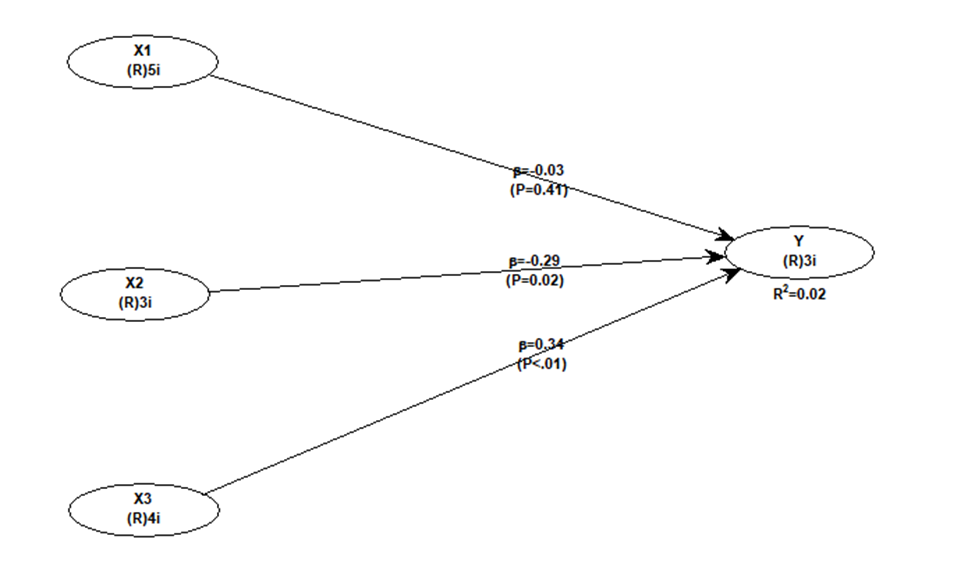 Conclusion